ハローワーク町田　事業所部門　あて【E-mail】hw1319kousei@mhlw.go.jp
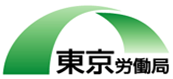 就職差別解消シンポジウム
参 加 申 込 書
令和７年６月４日（水）開催
■参加を希望される町田市内の事業所様は、下記に必要事項をご記入のうえ、令和７年５月２３日（金）までに、ハローワーク 町田まで、メールにてお申込みください。（こちらの参加申込書のデータは、ハローワーク町田のホームページからダウンロードできます。）また、シンポジウム当日は必ずこちらの参加申込書をご持参ください。
※会場の都合により、定員に達したところで締め切らせていた
　だく場合がございますので、あらかじめご了承ください。
 （定員に達し、ご参加いただけない場合のみご連絡いたします。）
【問い合わせ先】ハローワーク町田　（※町田市以外は各管轄ハローワークへ）
　　　　　　　　　 　担当：事業所部門
　　　　　　　　　　 ＴＥＬ ：０４２－７３２－７３９７
※発熱や風邪の症状等健康状態に不安がある方は参加を控えていただきますようお願い致します。